Мобильный пункт
Цель: организация психолого – педагогического сопровождения  специалистами ДОУ (педагогом – психологом, учителем – логопедом, социальным педагогом, музыкальным руководителем)  воспитанников и их родителей (законных представителей) вне помещения ДОУ (на улице)
Задачи:
-  организация и проведение  индивидуальных и подгрупповых развивающих  занятия с воспитанниками ДОУ  (без отрыва от прогулки);
-  оказание консультативной помощи  родителям  (законным представителям) вне помещения ДОУ;
-  сопровождение специалистами семей детей,  не посещающих ДОУ. 


                                          Девиз: «Ближе к детям,
                                     доступнее родителям!»
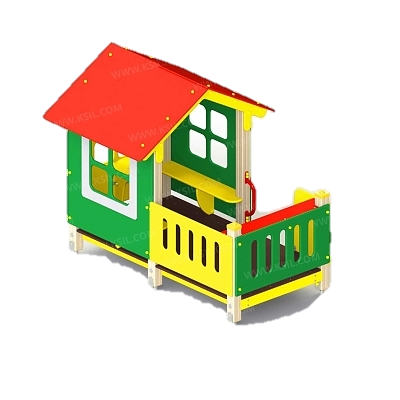 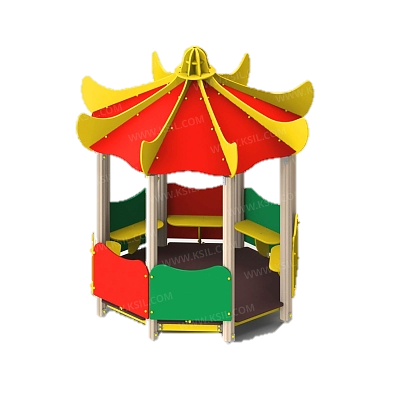